Человек - природа
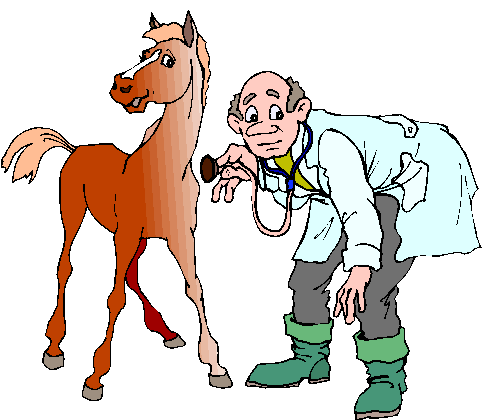 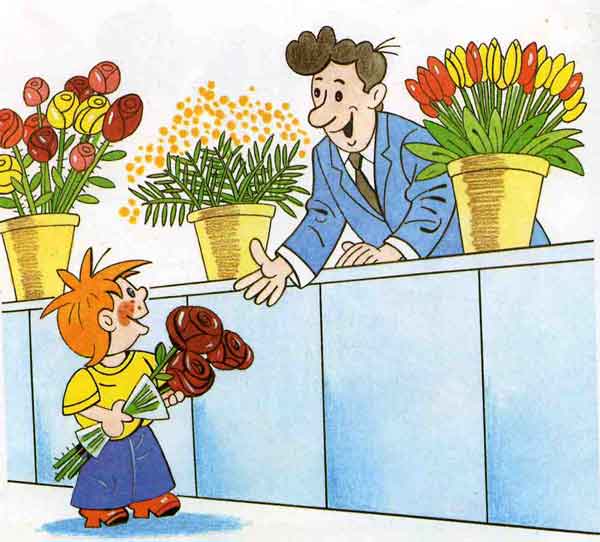 Человек - техника
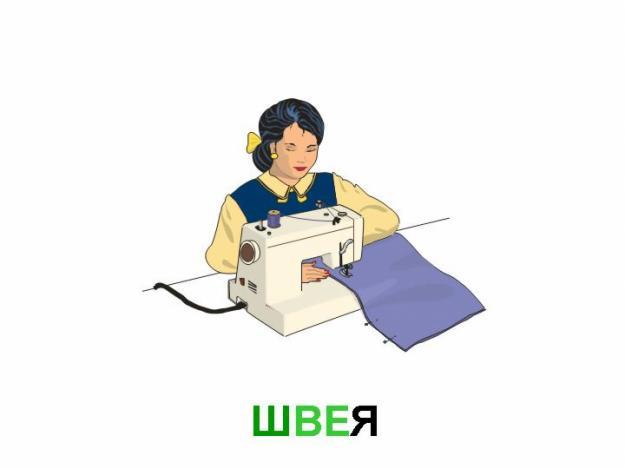 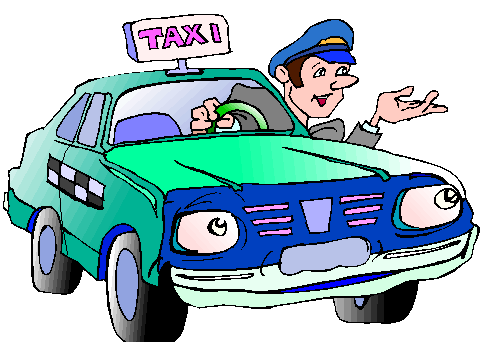 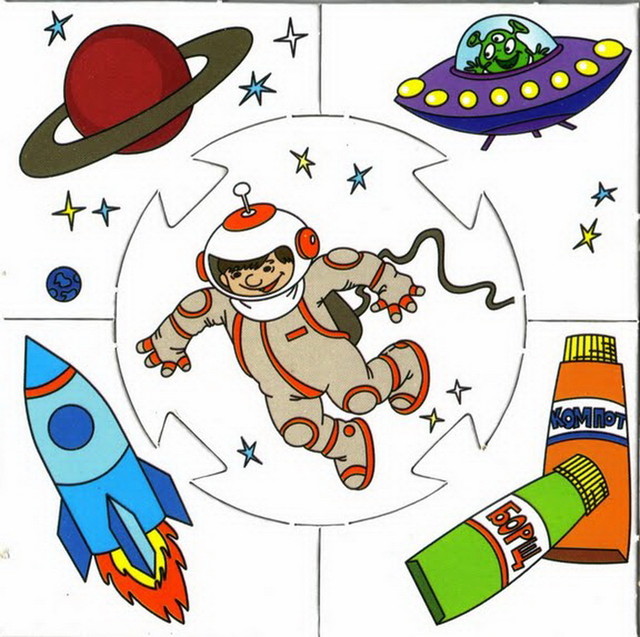 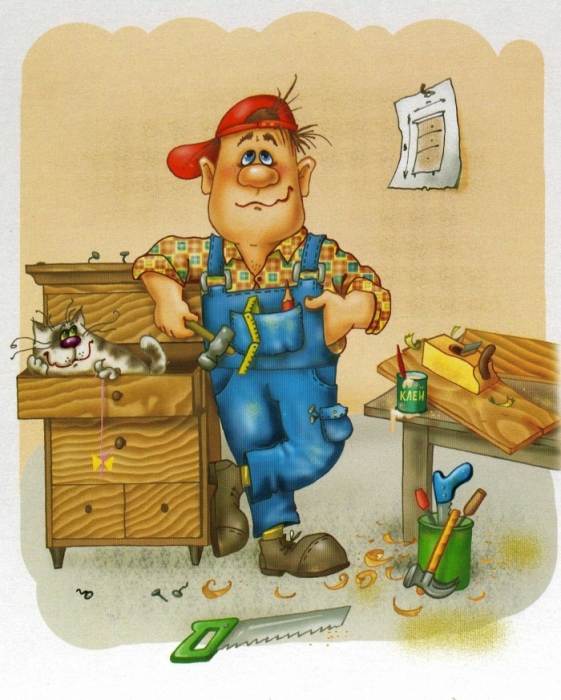 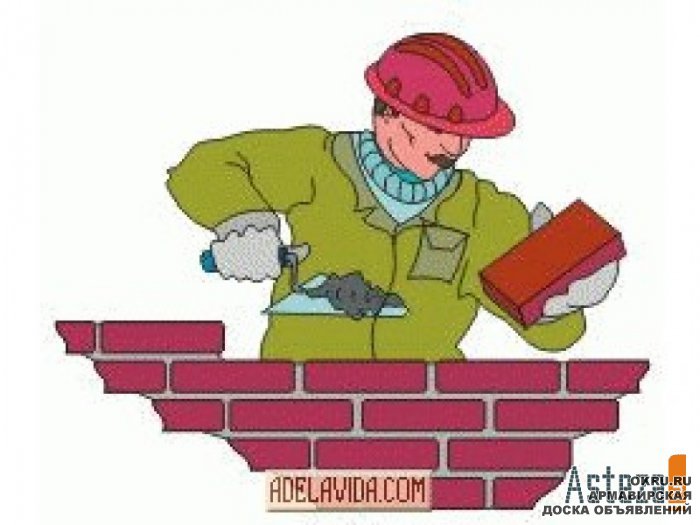 Человек-человек
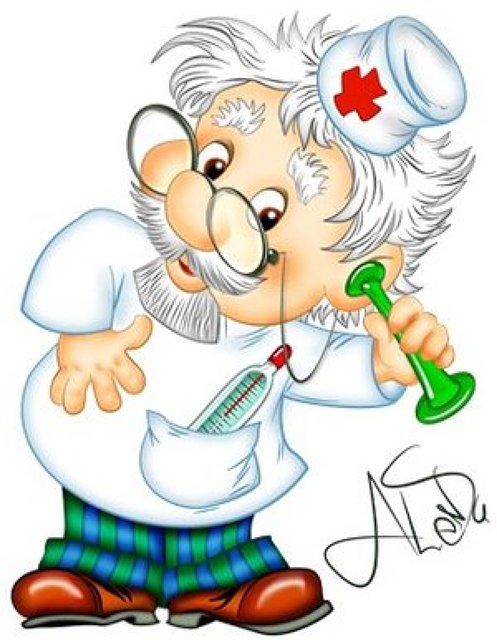 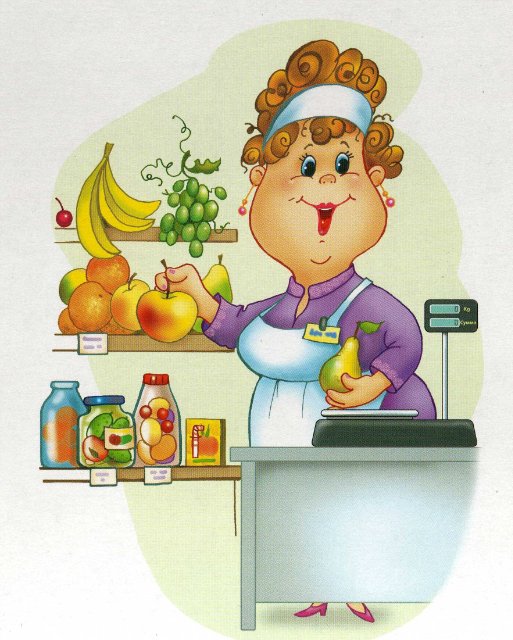 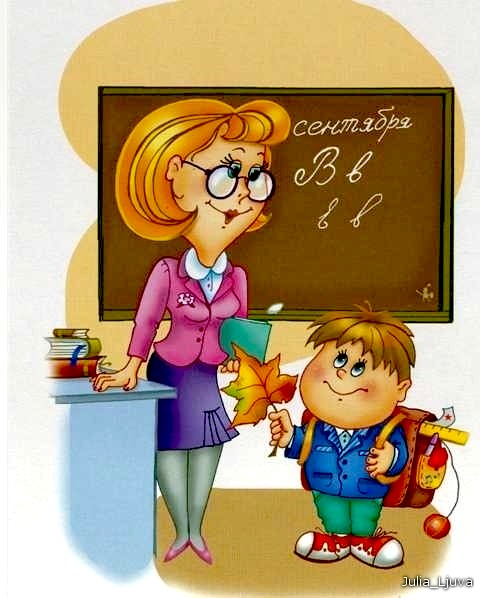 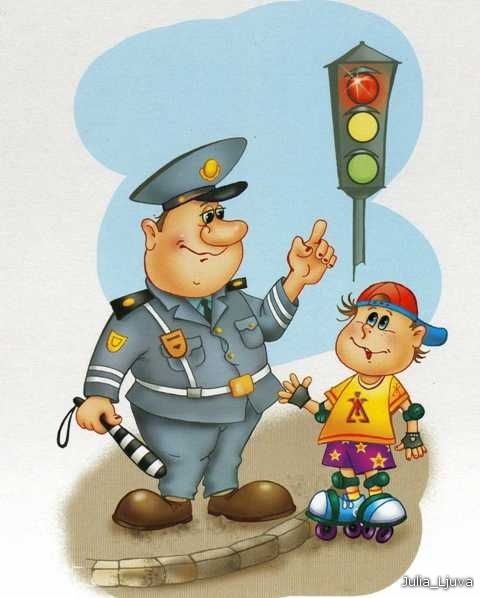 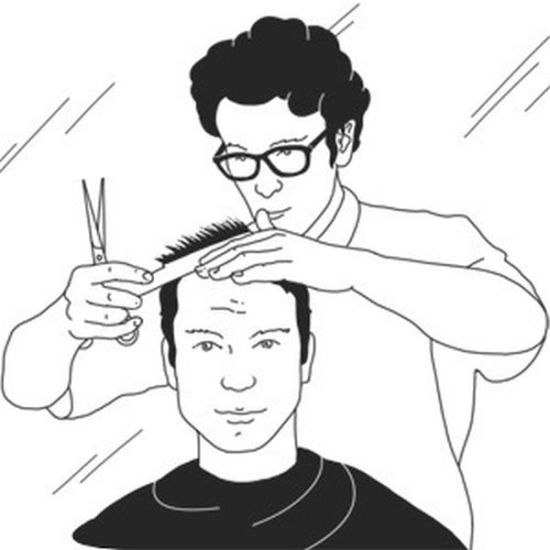 Человек - знаковая система
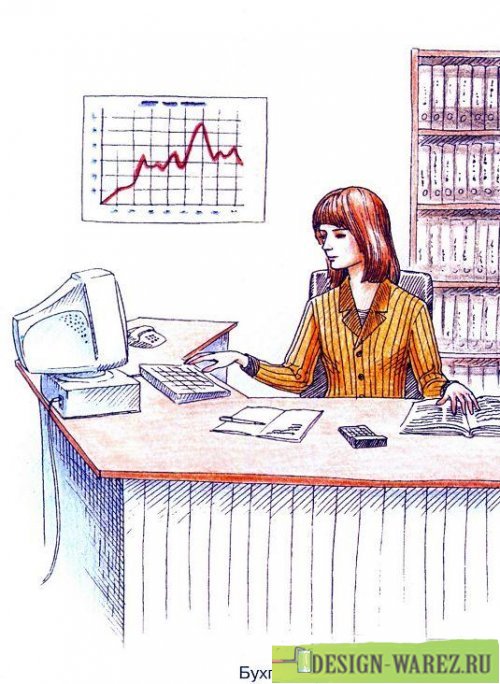 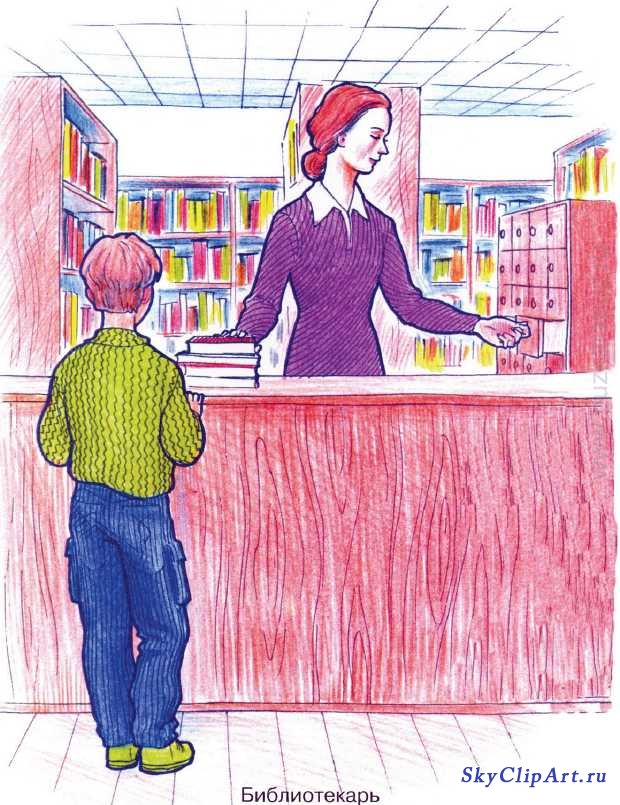 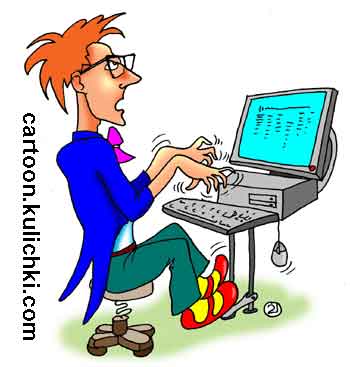 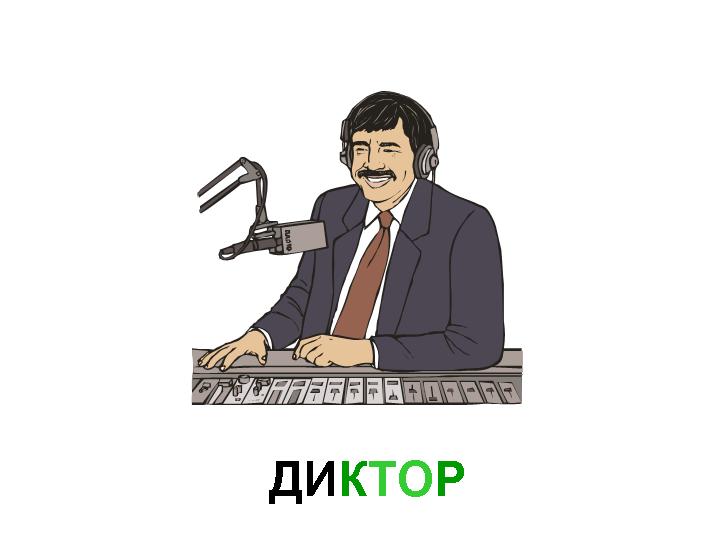 Человек - искусство
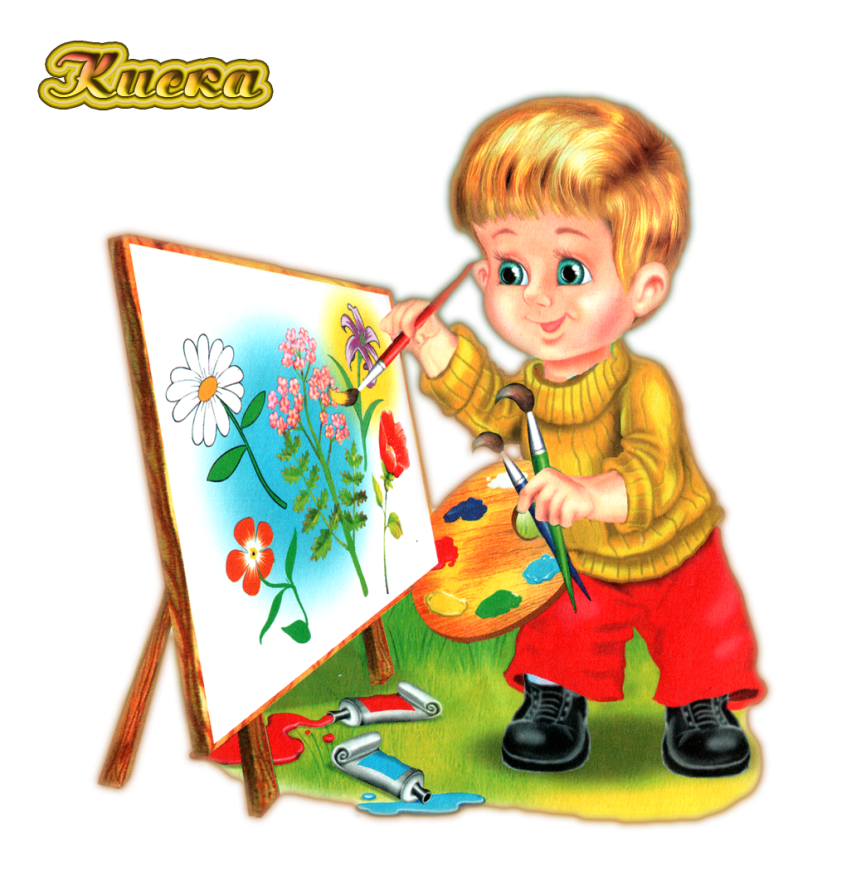 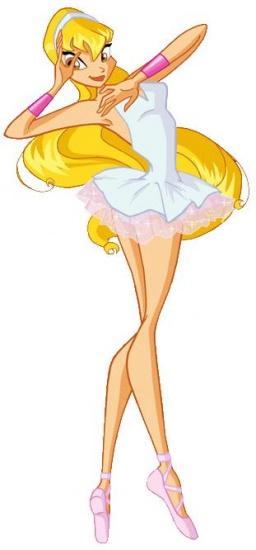 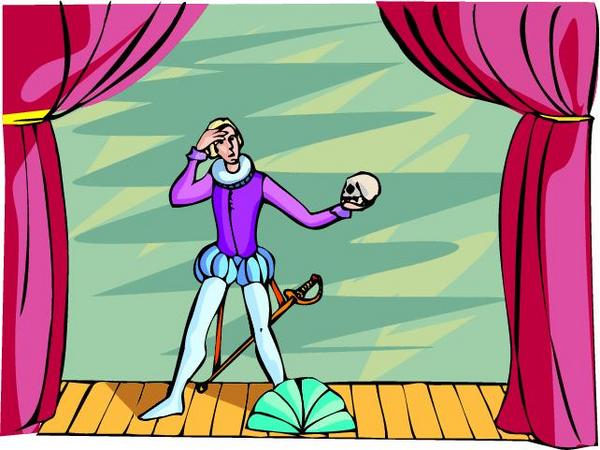